Miestna samospráva a poskytovatelia sociálnych služieb v SR
Úvodná konferencia projektu „Výmena skúseností a dobrej praxe v sociálnej oblasti“, 
Podporená z OP LZZ, výzva č. 77. medzinárodná spolupráca.
Havlíčkuv Brod, 23.- 24.4.2013
Decentralizácia soc. služieb v SR od roku 2002
Zákon č. 416/2001 o prechode niektorých pôsobností z orgánov ŠS /štátnej správy/ na obce a VÚC (kraje v ČR)
Pôsobnosť na úseku sociálnej pomoci prešla na miestnu samosprávu (obce) a samosprávne kraje /VÚC/
Obec a samosprávny kraj zabezpečujú plnenie svojich originálnych kompetencií z vlastných rozpočtov
Na prenesený výkon ŠS sa poskytujú finančné prostriedky zo ŠR
Základnou úlohou bolo dosiahnuť zásadnú zmenu vzťahu medzi občanom - užívateľom služby a poskytovateľom služby.
Poskytovanie sociálnych služieb v ZSS
Poskytovanie sociálnych služieb v ZSS
Počet zariadení a počet miest v ZSS v SR v roku 2011
Zdroj: ŠÚ SR (ZSS v SR júl 2012
Poskytovanie sociálnych služieb v ZSS
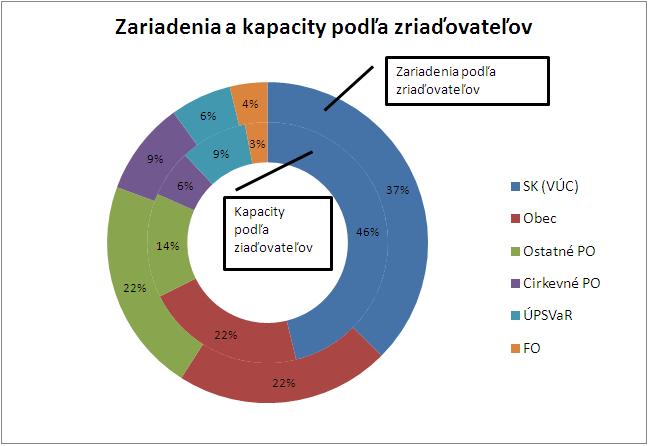 Financovanie sociálnych služieb v ZSS
Financovanie sociálnych služieb v ZSS
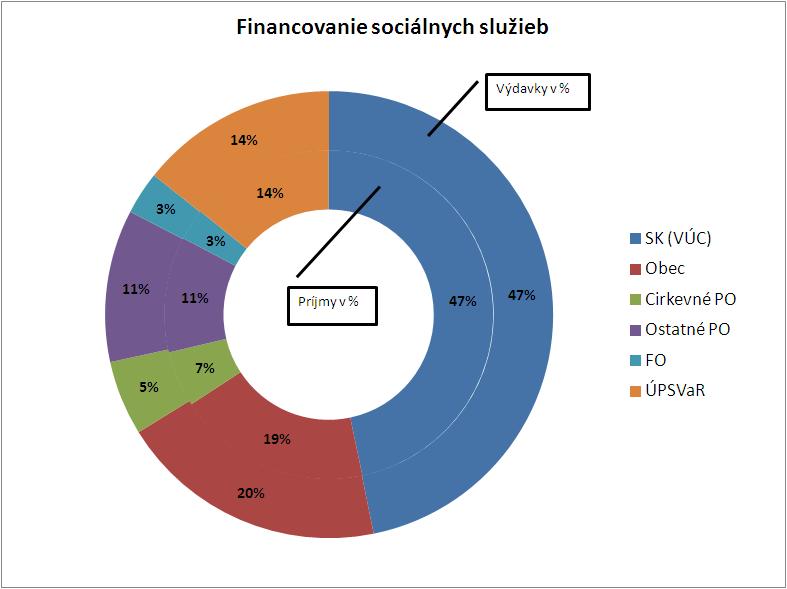 Financovanie sociálnych služieb v ZSS
Dotácia zo ŠR            84,1 mil. €
Samosprávne kraje  106,5 mil. €
Obce                          17,3 mil. €
Zriaďovatelia              35,2 mil. € 
Iné                              17,7 mil. €
Príjmy za služby         89,7 mil. €   
Spolu príjmy             350,5 mil. €
Financovanie sociálnych služieb v ZSS
Tovary a služby  124,3 mil. €
Mzdy                   155,4 mil. €
Soc. poistenie       53,1 mil. €
Investície              12,8 mil. € 
Zdrav.starostlivosť  0,5 mil. €
Iné                          5,8 mil. € 
Spolu výdavky    351,9 mil. €
Zákon č.448/2008 Z.z. o sociálnych službách
Druhy sociálnych služieb
Vzťahy pri poskytovaní sociálnych služieb
Financovanie sociálnych služieb
Dohľad nad poskytovaním sociálnych služieb
Pôsobnosť obce/mesta
Zabezpečuje dostupnosť SS /soc. služby/ pre fyzickú osobu, ktorá je odkázaná na SS a právo výberu poskytovateľa SS
Vypracúva, schvaľuje komunitný plán 
Poskytuje alebo zabezpečuje poskytovanie SS v nocľahárni, v nízkoprahovom dennom centre, v zariadení pre seniorov, v zariadení opatrovateľskej služby, v dennom stacionári, opatrovateľskú službu, prepravnú službu, odľahčovaciu službu 
Poskytuje základné sociálne poradenstvo, vyhľadávaciu činnosť
Poskytuje finančné príspevky na SS a kontroluje ich použitie
Pôsobnosť obce/mesta
Pred samotným poskytnutím alebo zabezpečením služby vyhotovuje posudok o odkázanosti na SS
	- sociálny posudok
	- lekársky posudok

je správnym orgánom v konaniach o odkázanosti na SS:
	- v zariadení pre seniorov
	- v zariadení opatrovateľskej služby
	- v dennom stacionári
	- opatrovateľskú službu
	- prepravnú službu
Pôsobnosť obce/mesta
Zriaďuje a kontroluje: 
	- nocľaháreň 
    - nízkoprahové centrum  
    - zariadenie pre seniorov
    - zariadenie opatrovateľskej služby
    - denný stacionár
Pôsobnosť obce/mesta - SPO
Spolupôsobí pri výkone výchovných opatrení uložených súdom alebo orgánom sociálnoprávnej ochrany detí a sociálnej kurately
Poskytuje rodičovi dieťaťa alebo osobe, ktorá sa osobne stará o dieťa, príspevok na dopravu do zariadenia, dieťaťu príspevok na tvorbu úspor
Organizuje výchovné programy alebo sociálne programy pre deti, ktorým bolo orgánom sociálnoprávnej ochrany detí a sociálnej kurately alebo súdom uložené výchovné opatrenie
Resocializačné programy
Pôsobnosť obce/mesta - SPO
Vykonáva opatrenia zamerané na predchádzanie vzniku porúch, psychického vývinu, fyzického vývinu a sociálneho vývinu detí a plnoletých fyzických osôb
Zriaďuje zariadenia podľa potrieb obyvateľov na účel výkonu opatrení sociálnoprávnej ochrany detí a sociálnej kurately (DeD, krízové stredisko, resocializačné stredisko
Organizovanie alebo sprostredkovanie účasti na programoch a aktivitách zameraných na podporu plnenia funkcií rodiny, záujmových aktivít, aktivít zameraných na predchádzanie sociálnopatologickým javom
Organizovanie alebo sprostredkovanie účasti na programoch a aktivitách zameraných na pomoc pri riešení problémov detí v rodine, v škole, resp. iných sociálnych problémov
Originálne kompetencie miestnej samosprávy
Opatrovateľská služba
Zdroj : Výkaz MPSVaR SR (Repková: Sociálne služby v kontexte komunálnej sociálnej politiky, Bratislava 2012
* údaj v čase spracovania publikácie nebol zverejnený
Počet občanov, ktorým sa poskytovala Opatrovateľská  služba v roku 2011 klesol oproti  roku 2008 o 22,8 %
Podpora zotrvania klienta v prirodzenom prostredí rozvojom terénnych            sociálnych služieb – jedna z hlavných priorít Národného programu rozvoja SS do roku 2013 (vyššie uvedené údaje nepotvrdzujú tento trend NPRSS)
Originálne kompetencie miestnej samosprávy
Prepravná služba
Zdroj: Výkaz MPSVaR SR
Oproti Opatrovateľskej službe možno v prepravnej službe pozorovať nárast v roku 2011 o 126 % oproti roku 2008 a výdavky na prepravnú službu vzrástli o trojnásobok
Originálne kompetencie miestnej samosprávy
Počet ZSS pre dospelých a ich kapacita – zriaďovateľ obec k 31.12.2011
Zdroj: ŠÚ SR
Originálne kompetencie miestnej samosprávy
Počet zariadení a ich kapacita – zriaďovateľ obec) k 31.12.2011
Zdroj: ŠÚ SR (ZSS v SR, júl 2012)
Originálne kompetencie miestnej samosprávy
Počet zariadení pre seniorov a počet miest v nich podľa zriaďovateľov k 31.12.2011
Zdroj: ŠÚ SR (ZSS v SR, júl 2012
Originálne kompetencie miestnej samosprávy
Počet zariadení opatrovateľskej služby a počet miest  v nich podľa zriaďovateľov k 31.12.2011
Zdroj: ŠÚ SR (ZSS v SR, júl 2012
Originálne kompetencie miestnej samosprávy
Počet obyvateľov v ZPS a ZOS a z toho dlhodobo chorých k 31.12.2011
  Zdroj: ŠÚ SR (ZSS v SR, júl 2012
Financovanie SS na miestnej úrovni
Finančný príspevok zo ŠR
Z úhrad za sociálne služby od prijímateľa sociálnej služby
Z rozpočtu mesta (zriaďovateľa alebo poskytovateľa)
Z darovacej zmluvy
Z výsledku hospodárenia z vedľajšej činnosti, ktorú vykonávajú zariadenia
Z iných zdrojov
Financovanie SS na miestnej úrovni
Výška finančného príspevku na financovanie sociálnej služby
Financovanie Domova dôchodcov za roky 2011 a 2012
Príjmy zariadenia za roky 2011 a 2012 v Eurách
Problémy pri poskytovaní  SS
Nesystémové financovanie –približne 2/3 nákladov na nové kompetencie obcí, miest a regiónov boli pokrývané z mimoriadnych štátnych dotácií. Len 1/3 výdavkov bola financovaná z rozpočtov miest a obcí –finančné problémy obcí boli príčinou zníženej dostupnosti SS
Nízka zapojenosť orgánov miestnej samosprávy do poskytovania SS–k decembru 2010 počet obcí a miest registrovaných ako poskytovatelia SS tvoril necelú ¼ -problémy mali obce nielen finančné, ale aj personálne
(Ne)pripravenosť miestnej a regionálnej samosprávy –obce a mestá nakupovali SS pre svojich obyvateľov v inom meste, obci alebo VÚC
Problémy pri poskytovaní  SS
Dominancia sociálnych služieb dlhodobej starostlivosti – počty žiadostí, zariadení, objem  finančných prostriedkov,... –70 % ukazovateľov pripadá na oblasť dlhodobej starostlivosti o osoby odkázané na pomoc –staršie osoby a osoby so zdravotným postihnutím
Mnohé problémy v rámci výkonu kompetencií obcí a miest nevznikajú len z titulu nedostatku finančných prostriedkov a ich nízkej flexibilnosti, ale vyplývajú aj zo značne diferencovanej ekonomickej bázy, rozdielnej vybavenosti, sociálnej infraštruktúry a sociodemografickej kvality obyvateľstva. Nedostatočná veľkosť obcí spojená s nízkym počtom obyvateľov závažným spôsobom ohrozuje efektívnosť a racionálnosť poskytovania sociálnych služieb a tým vynakladania miestnych verejných výdavkov.
Odporúčania
Zásadnou podmienkou úspešnosti reformy verejnej správy a tým aj reformy sociálnych služieb bolo a je jednoznačné vymedzenie zodpovednosti jednotlivých stupňov samosprávyza konkrétne „balíky“ služieb pre špecifické skupiny sociálne odkázaných obyvateľov miest a obcí
Obce by mali pristupovať k ich efektívnemu zlúčeniu. Spolupráca obcí by mala priniesť celkové zníženie nákladov, ako aj vyššiu špecializáciu pracovníkov pre určité činnosti
Odporúčania
Pri poskytovaní finančných prostriedkov v oblasti sociálnych služieb by mali byť uplatňované nasledovné princípy :
Rovnaké podmienky pre všetkých poskytovateľov sociálnych služieb
Rovnaká dostupnosť pre všetkých prijímateľov sociálnych služieb
Efektívne (účelné) vynakladanie verejných prostriedkov
Primárny dôraz na kvalitu poskytovaných služieb
Transparentný systém financovania
Stabilný systém financovania